PCC Academic Advising
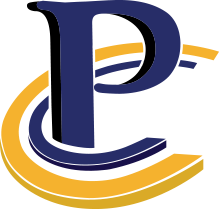 Moodle Basics
PCC Academic Advising Center
Look under My Courses:
Scroll down to Resources and you’ll find it there.
This training will be located in the Advising Trainings module.
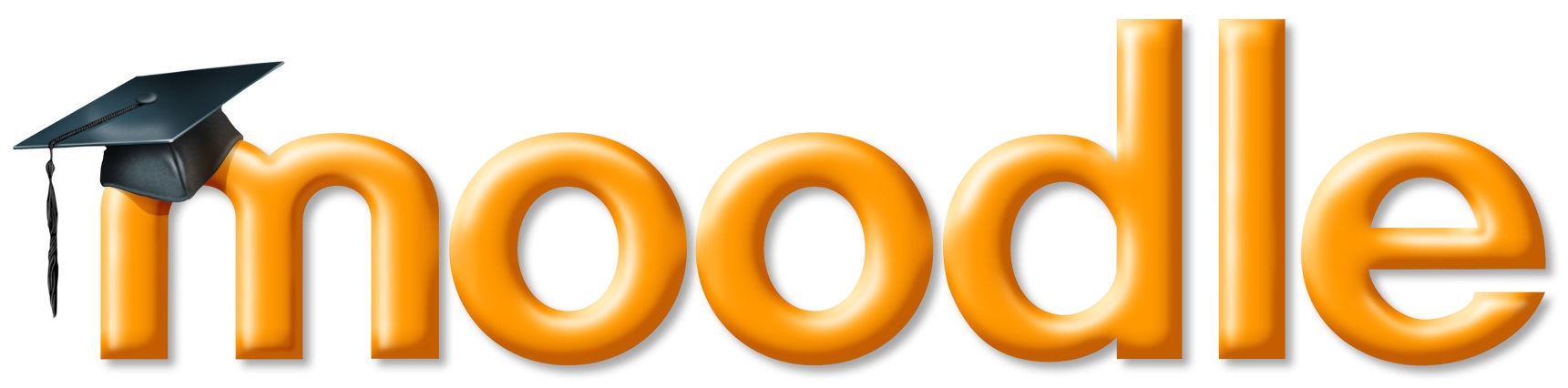 Before We Start
This training covers the basics of Moodle as I understand it.
I do not use all the many different functions of Moodle.
For questions about things I cannot help you with, contact Kathy Mayo, Distance Learning Coordinator.
Disclaimers
My courses look the way they do because I have had many years to build them to my specifications.
I suggest building all your courses with ADA in mind.
Currently only required for fully online courses.
Seated/Partial Internet courses only require a syllabus and set-up gradebook.
I would suggest having more in your course.  Build and make it better over time.
Basic Terms/Functions
Template:  Working version of course.  Students do not see this.
Need a template to work in?  Email Kathy Mayo.
Shell:  Live version of the course.  Students see this.
Modules:  The different sections of your course.  A.K.A. Topics
To edit things, you must turn on the edit button.
ADA Now:  Save Time Later
Americans with disabilities have certain rights when it comes to educational accommodations.  Do these things when you build your course (online, seated, etc.)
Do not use red or yellow highlighting, use blue.
Do not use red font, use black or blue.
ADA format your documents 
Title your documents in a ADA-friendly way: Moodle_Basics_2019
Labels
I do these things in all my courses because it allows me to cut and paste from any of my courses without having to go back and bring it up to code, so to speak.
It allows me to convert a seated/partial internet template to an online template much faster.
Edit Settings
One Topic Format:  PCC standard
Other things in the Edit Settings section
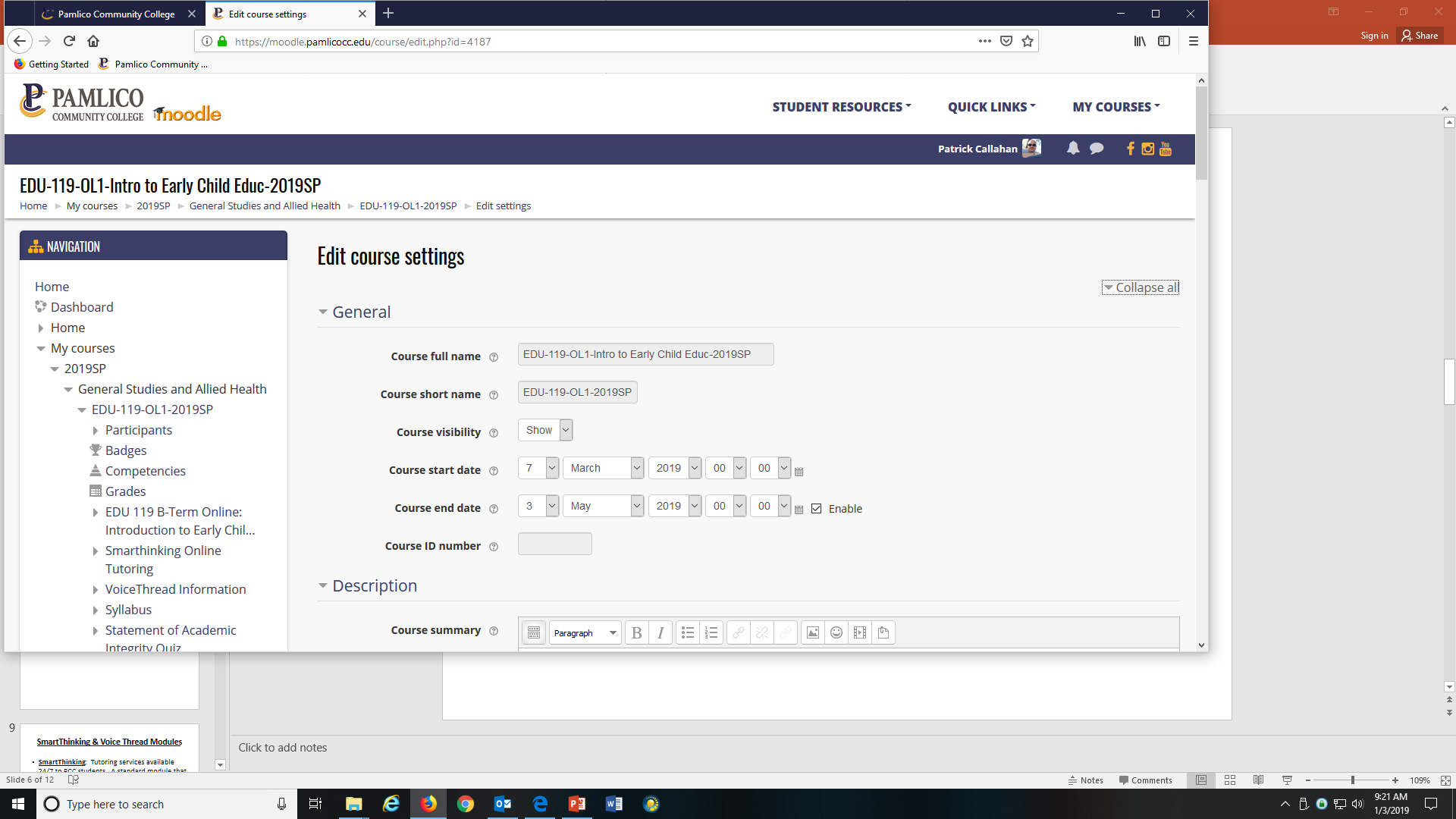 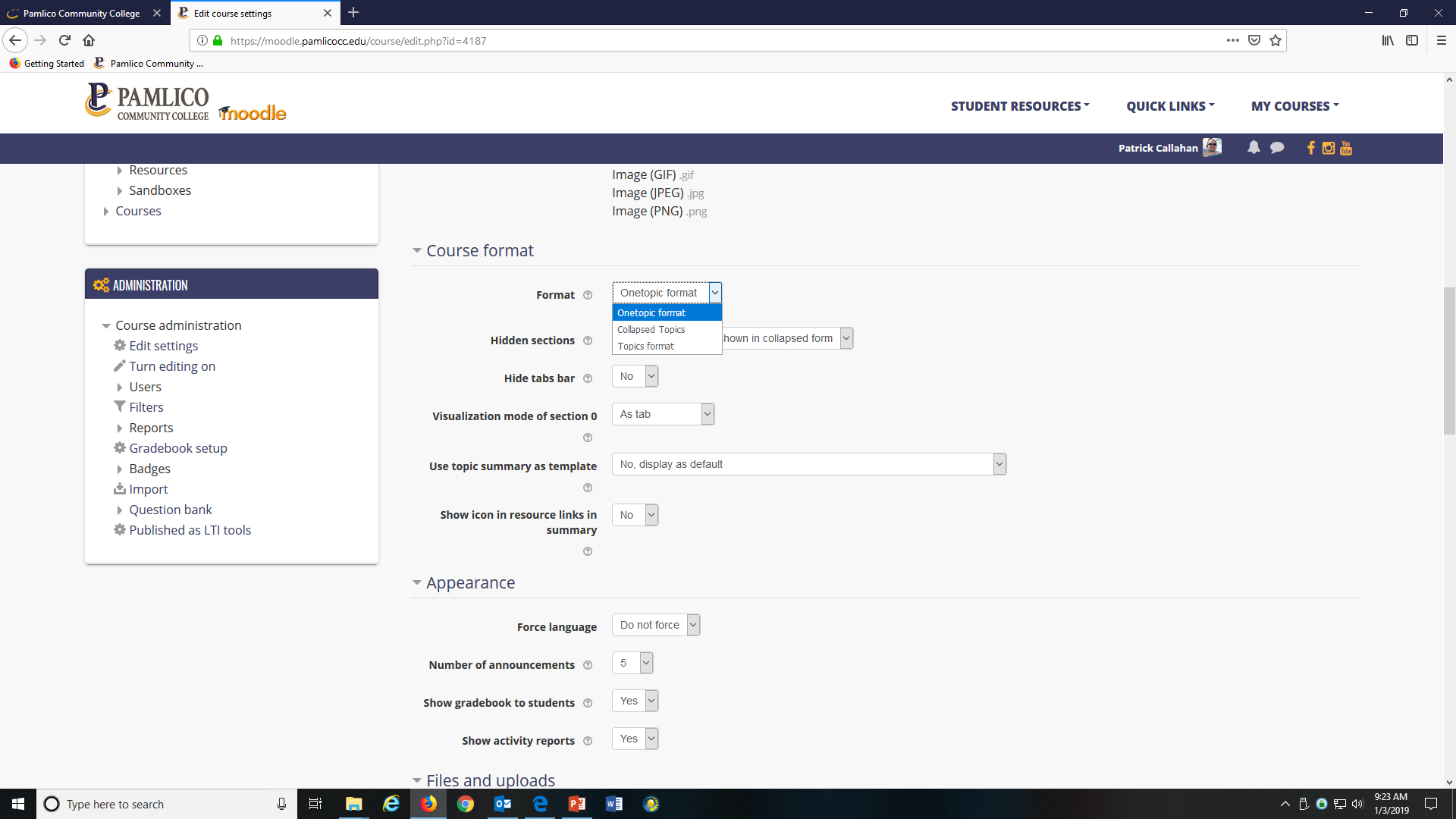 Delayed Release vs. Binge Release
How should I release my assignment modules?
Once a week (like old school TV shows)?
All at once (Binge/Netflix format)?
It’s up to you:  Your preference
Participant Button
Check to see when your student last logged in.
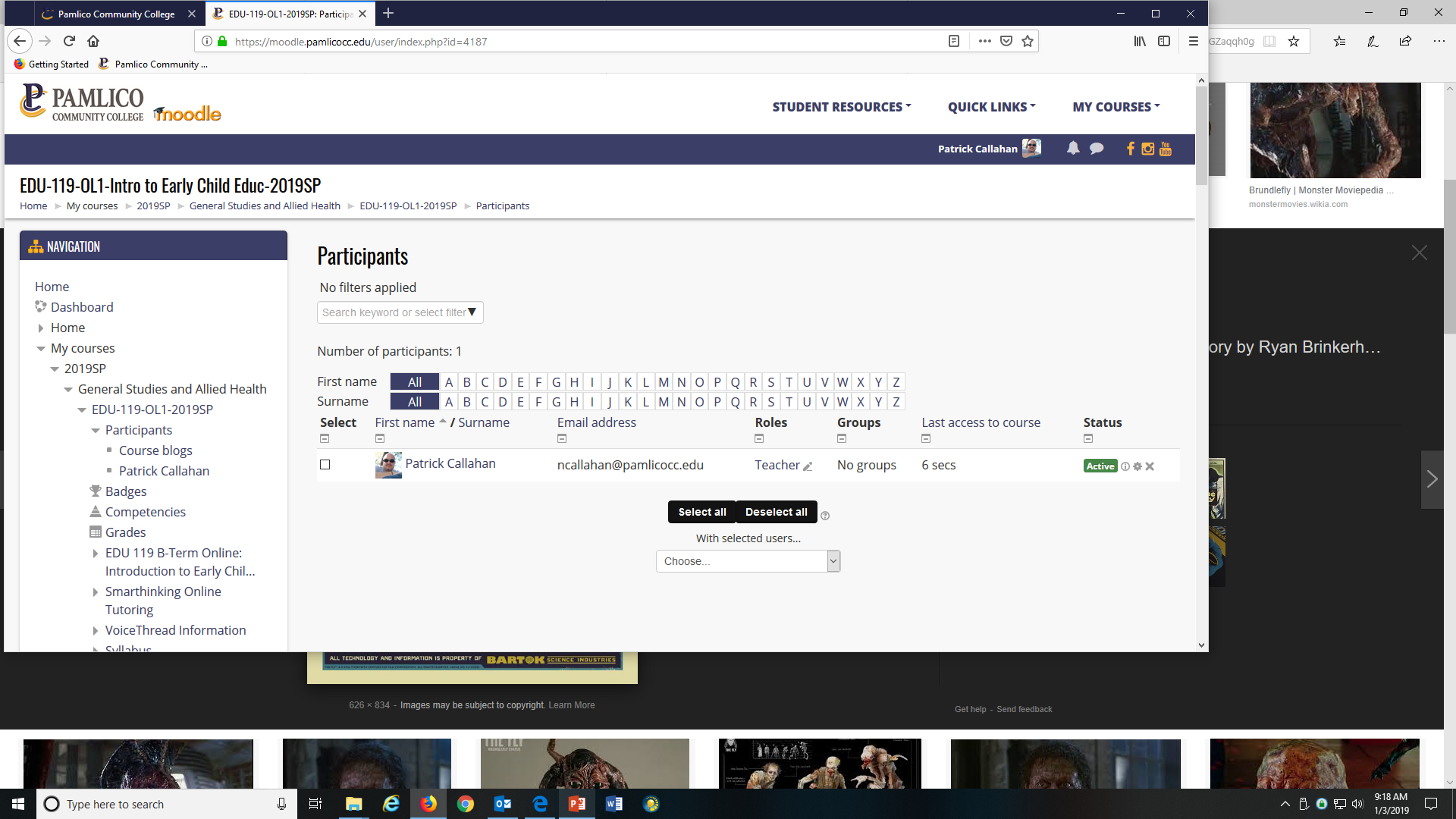 The Topic Section of Your Course
What you should include:
EDU course example
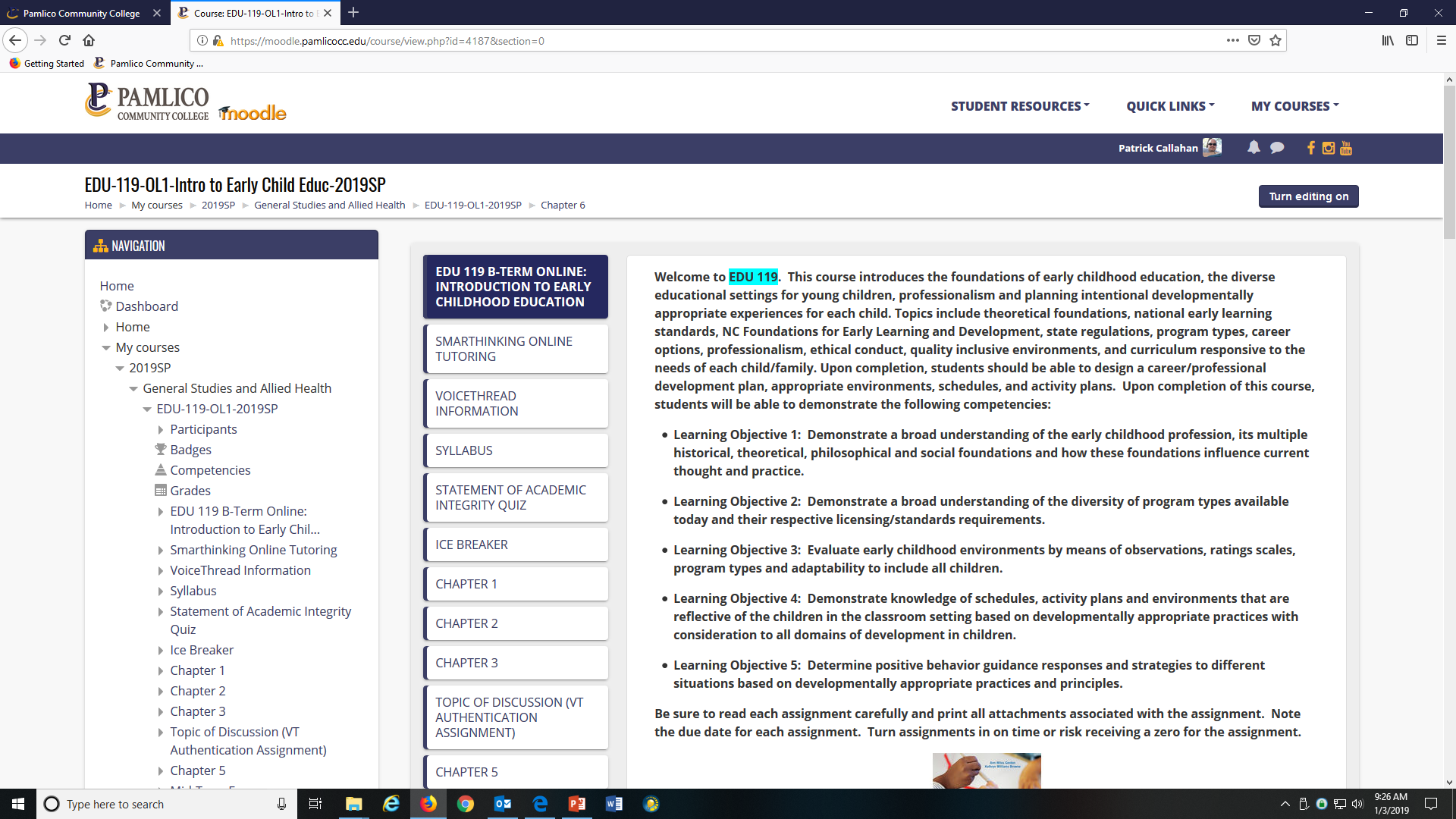 SmartThinking & Voice Thread Modules
SmartThinking:  Tutoring services available 24/7 to PCC students.  A standard module that comes preinstalled.
Voice Thread:  One of many ways to verify student identity in fully online courses. A standard module that comes preinstalled.
Other methods of identity verification 
Voice Thread Training:  January 11 from 9-11
Syllabus Module
You don’t have to have one, but I strongly suggest it.
EDU course example
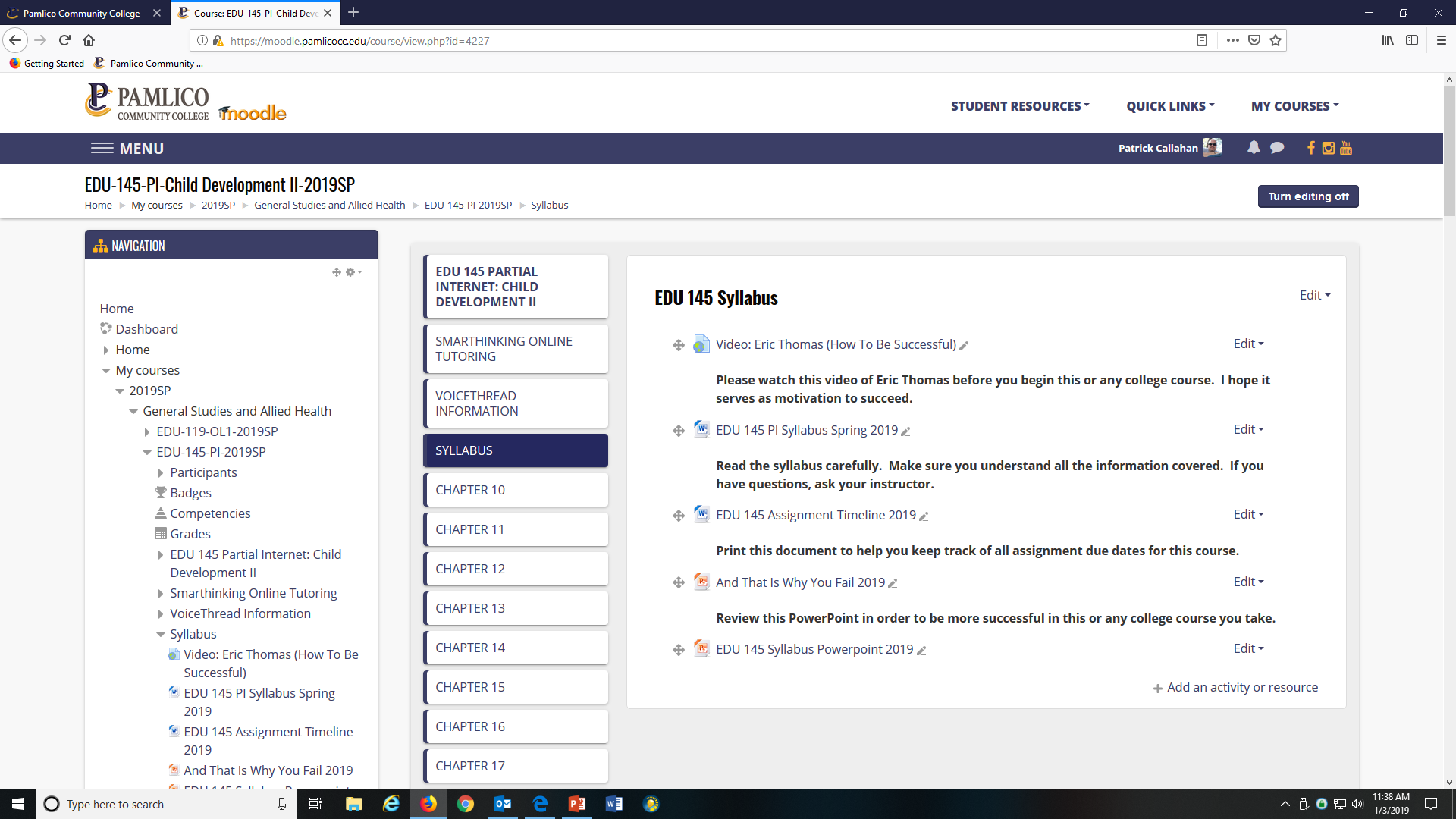 Academic Integrity Statement Module
For fully online courses only
Preinstalled in all course shells of this type.
I would suggest dressing it up.
EDU course example
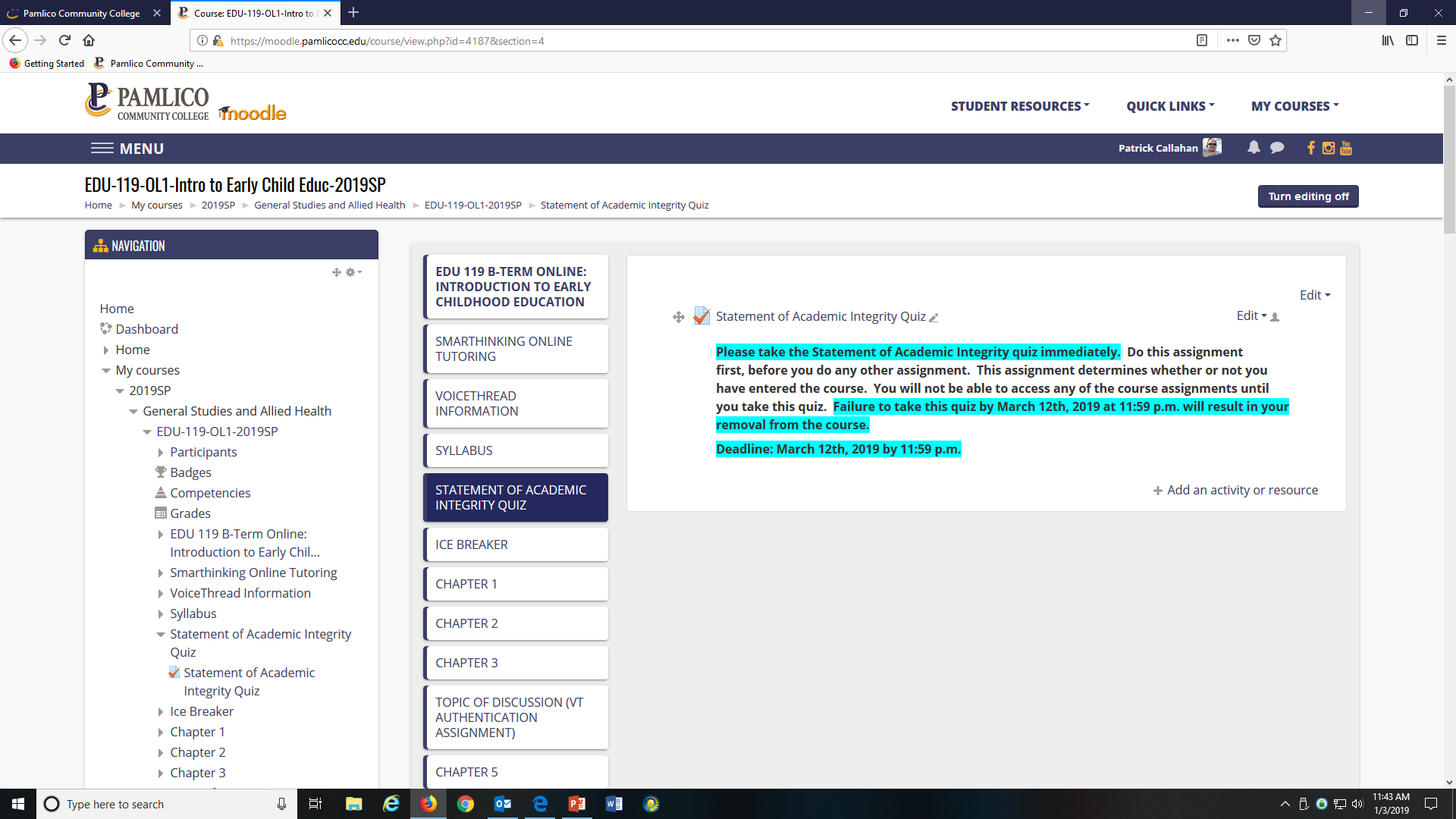 Assignment Modules
Assignment types:  Look to the bottom right hand corner.  Click on “add an activity or resource.”
There are many types of assignments you can design in Moodle.  
Listed below are the ones I use and will talk about today.  
All others, refer your questions to Kathy Mayo.
Activities:  EDU course examples
Assignment
Forum/Ice Breaker
Quiz
VoiceThread (January 11 from 9-11)
Resources:  EDU course examples
Label
URL
Using labels and how to build them
EDU course examples
How to move, hide, delete, and copy assignments and such within the module:
Hide, delete, and copy:  straight forward
Several ways to move.
Locking Assignments/Sections
Online only (typically)
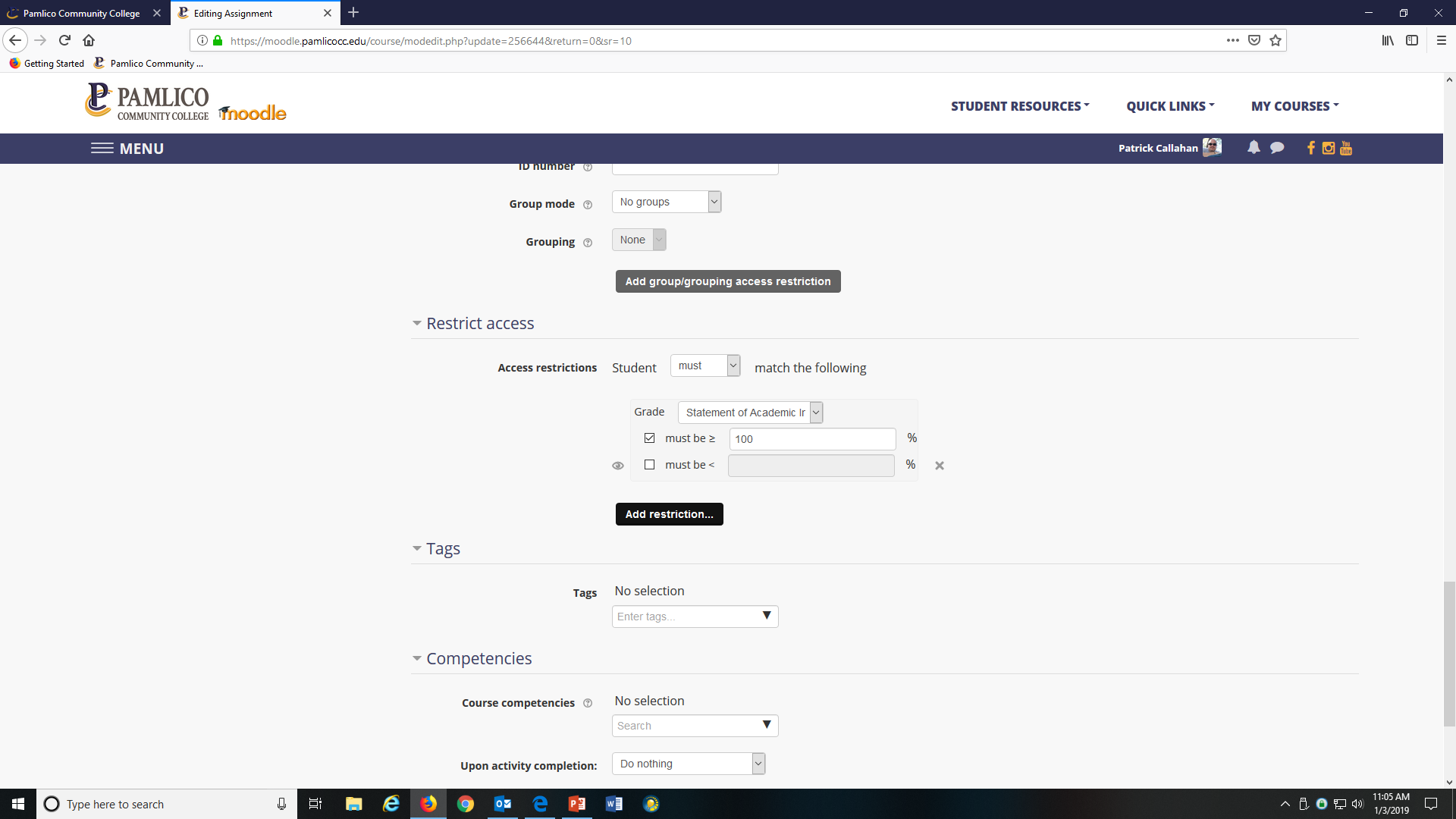 Editing Whole Modules
How to move, delete, hide, and copy a whole module.
Scroll to bottom of the module.  Just below the module on the left hand side, click on “Tabs edition utilities.”
Move a topic (module)
Asynchronous edit actions:  change Disabled to Enabled to move things within the module or move it to a different module.
Duplicate current topic:  Copy the entire topic (module) you are in.
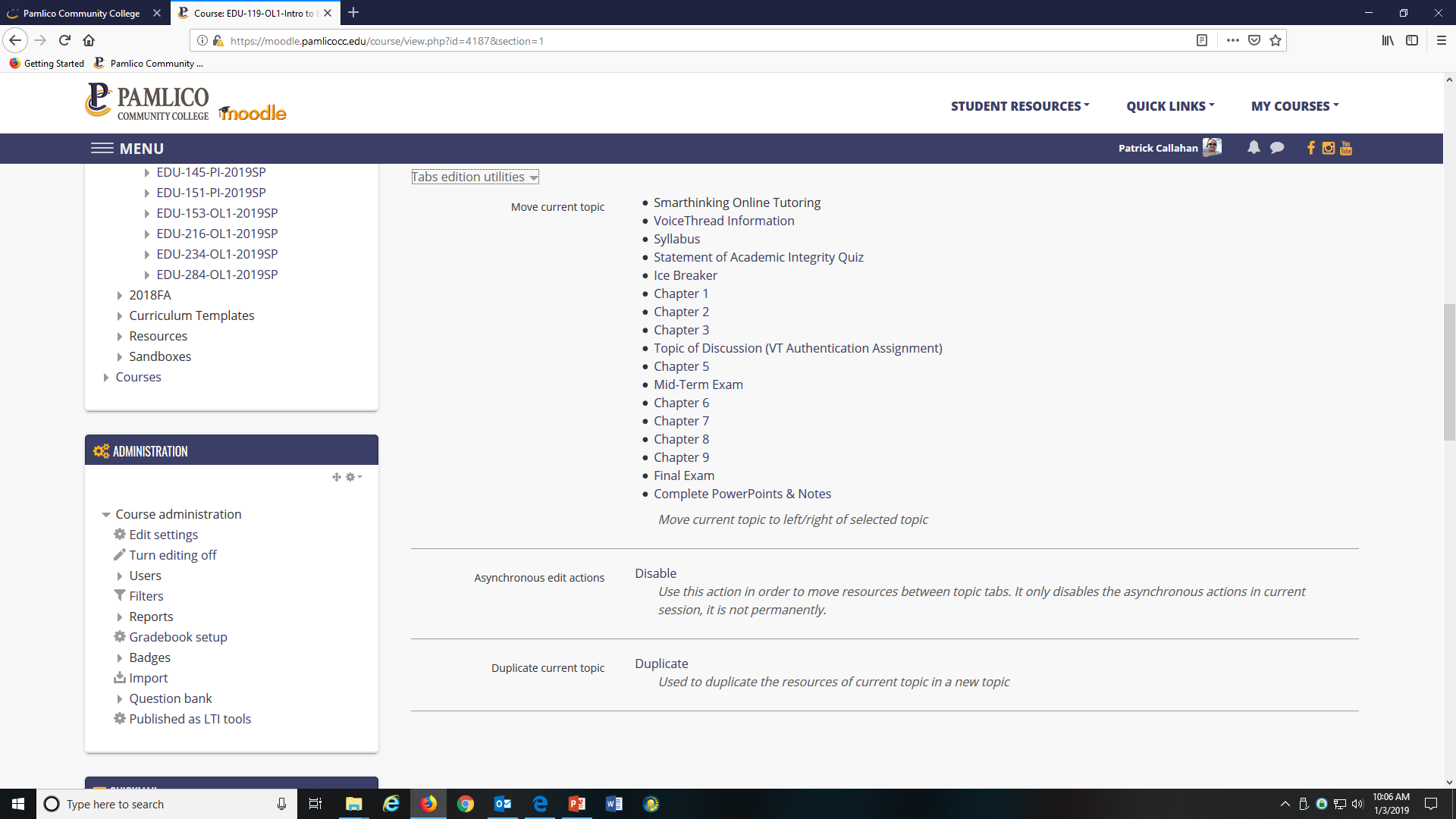 Assignment Documents
For documents related to an assignment, I like to tuck them inside the assignment.
It looks neater (my preference).
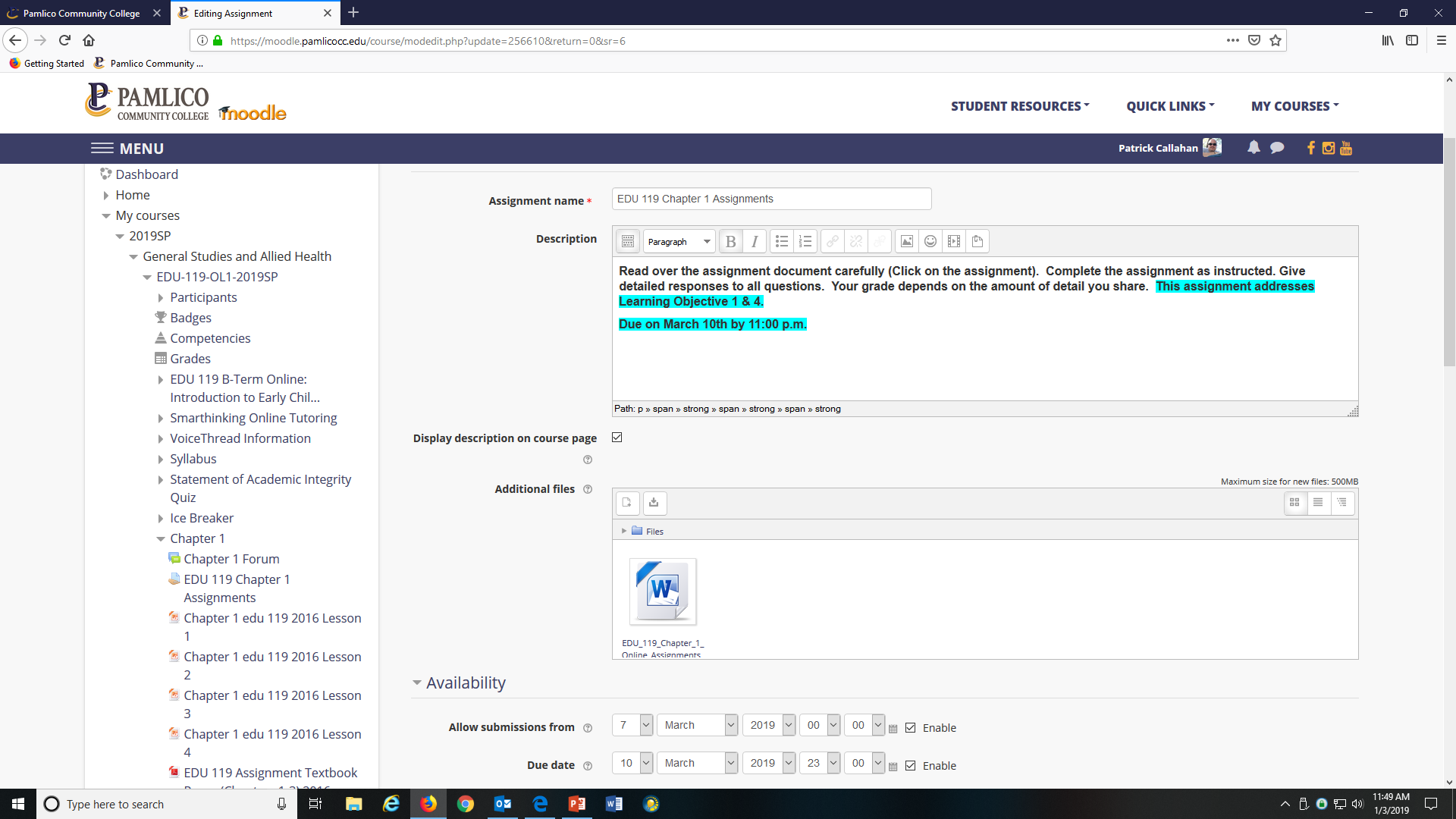 Gradebook:  Basic Set-Up
The course itself:  Weighted means
The categories: Simple weighted means
Have your categories values total 100:
Mid-term: 25%; Final: 25%; Project: 50%
How to create categories
How to give category value
How to move categories
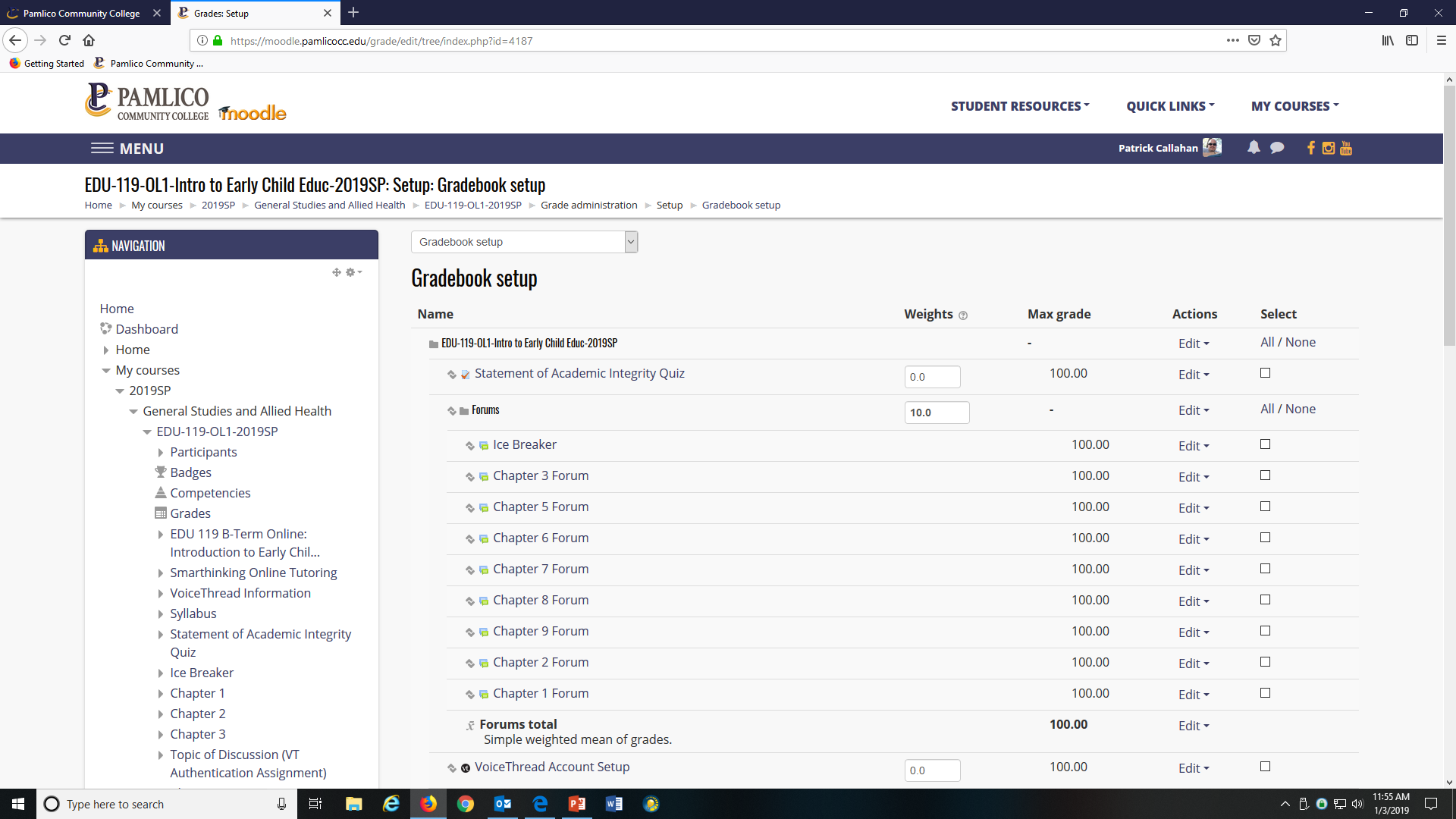 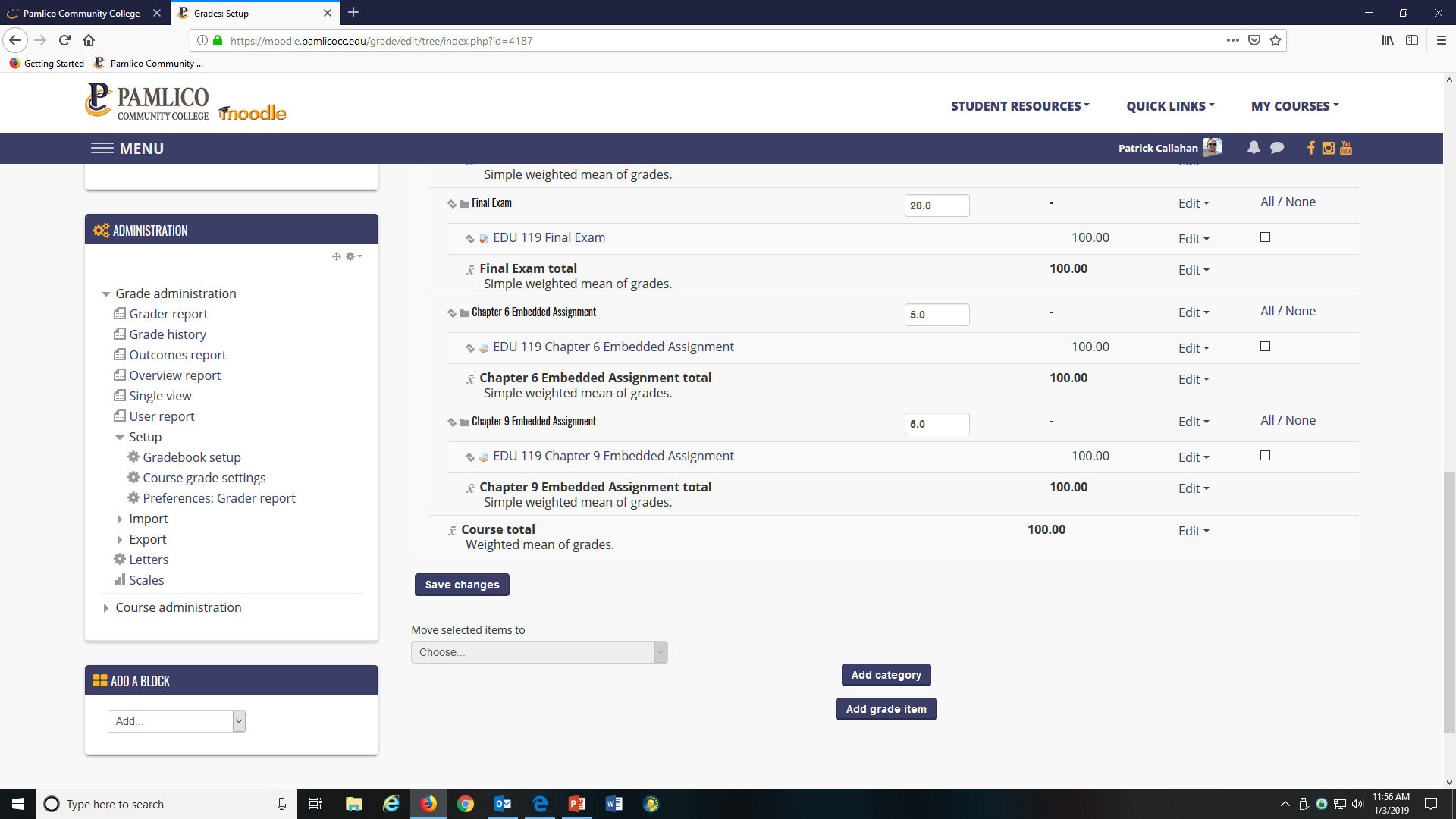 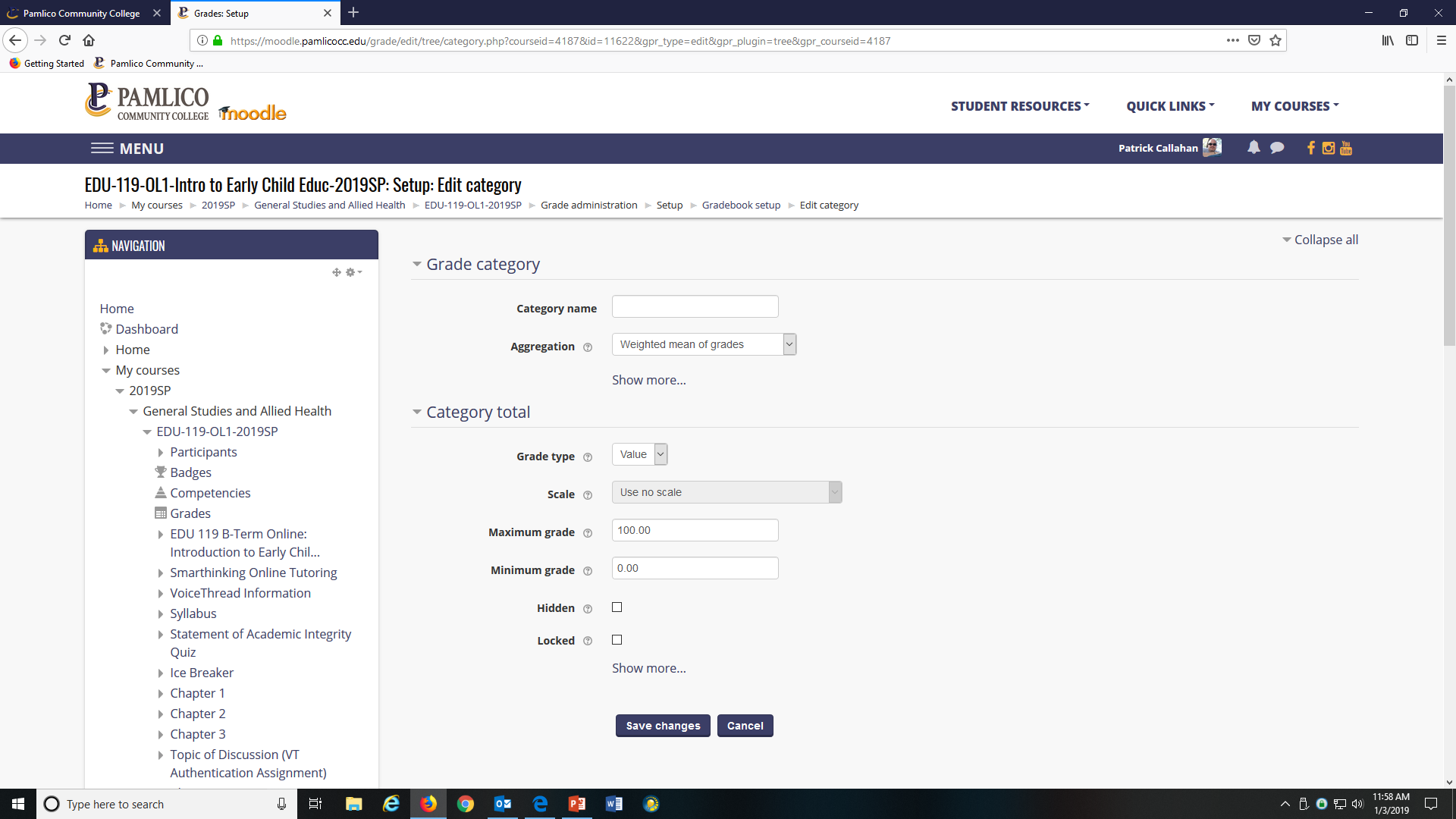 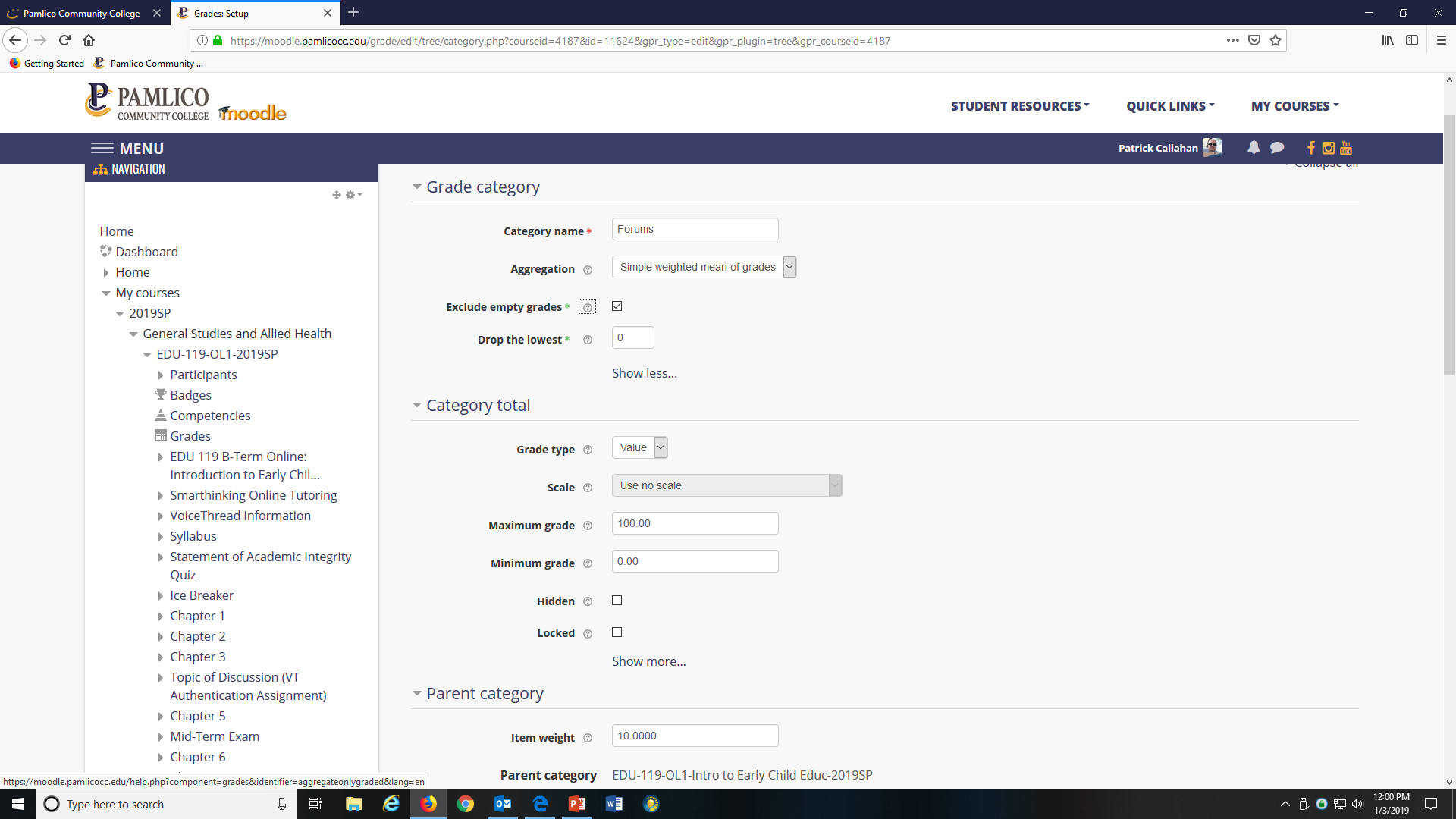 Census Reports
Online courses only
Under Course Administration:
Click on Reports
Look for Census reports
Pick your date time frame
Click download pdf (I like to save them)
Print and give to the college registrar
Advanced Stuff:  Proceed With Caution
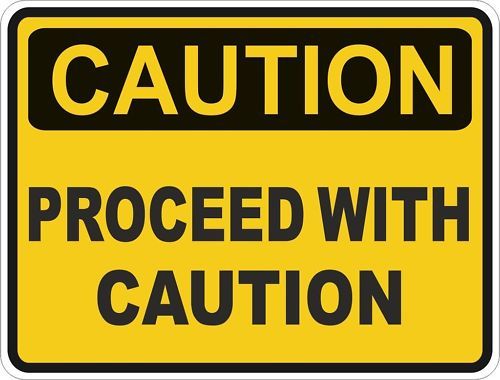 Advanced Stuff
Talk to Kathy Mayo before attempting such things.  It is probably best you do not do these things until you have a better understanding of Moodle.
Importing from one course to another:  Brundlefly
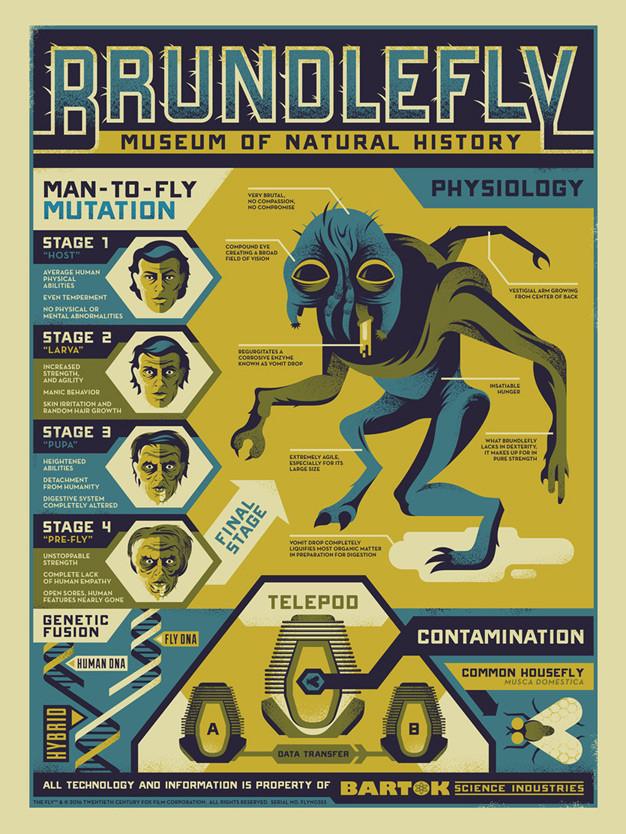 Gradebook Grade Modification
ExamView Tests converted into Moodle:  Set up a time with me to learn how to do this.
Taking out dropped or withdrawn students
Importing templates to shells:  Templates with set categories and assignment dates (ask Kathy Mayo to do this for you).
Questions?
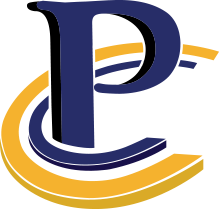